خرائط المفاهيم :
هي وسيلة لتمثيل المعلومات بصريا للطلاب
لماذا استخدامها : 
 الحد التدريجي من المعلومات إلى الأفكار الرئيسية 
تعطي الطلاب طرقا مختلفة للنظر إلى نفس المعلومات  
 ويمكن استخدامها في جميع مراحل الدرس أو كنشاط جماعي
تستخدم : 
في المعرفة والفهم • تحليل  -التجميع-• التقييم• حل المشكلات
في المناقشة  - لمعرفة السبب / الأثر  - للمقارنة - التسلسل
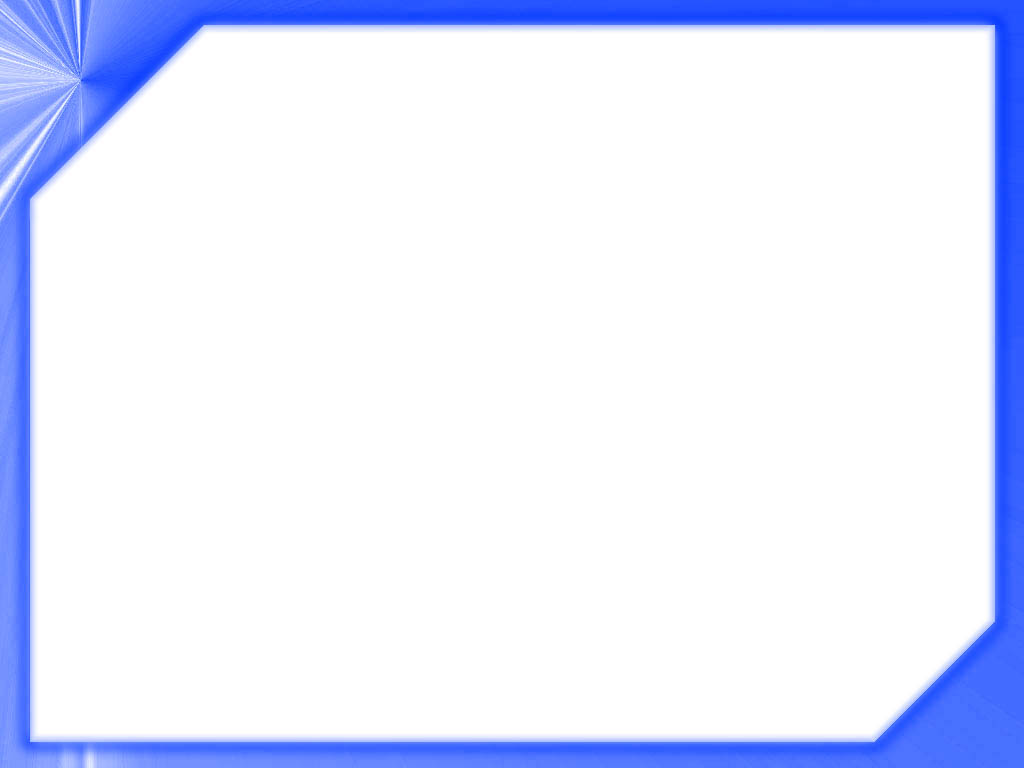 وصف الشخصيات  
“
ذكي 
واسع الخيال
Leslie Burke
الشخصية
ناشط في حقوق الحيوان
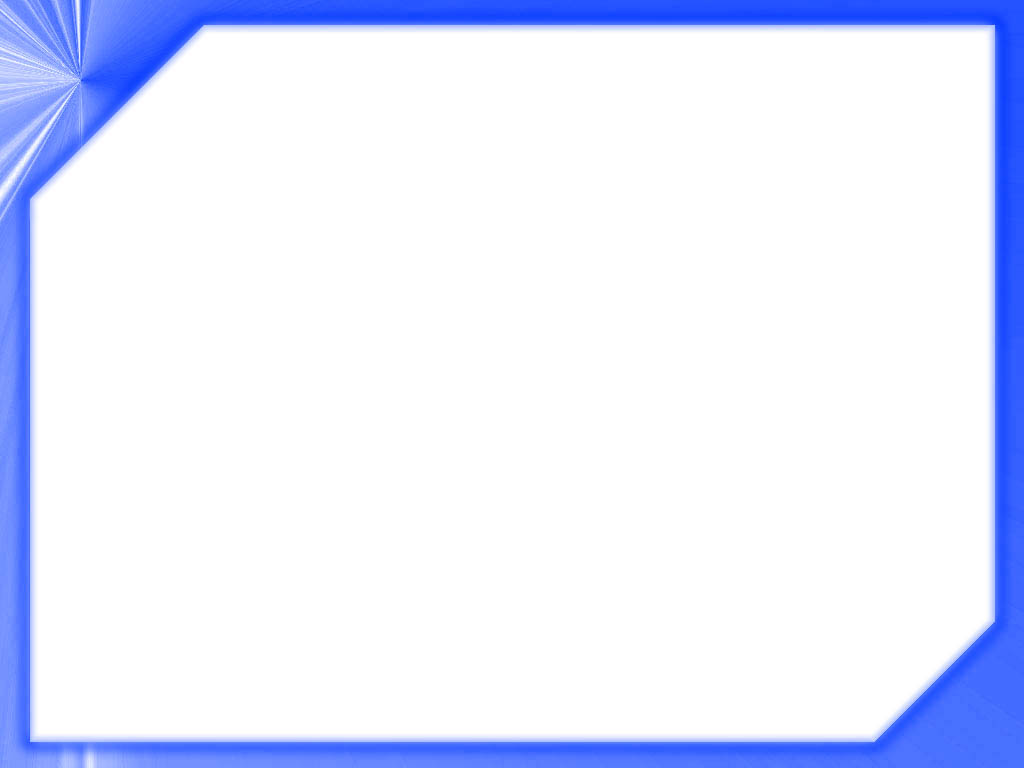 رياضيات
انظر هناك ستة طرق  للحصول على الرقم الموجود في المنتصف
2 x 6
6 + 6
8 + 4
12
20 - 8
3 x 4
24/2
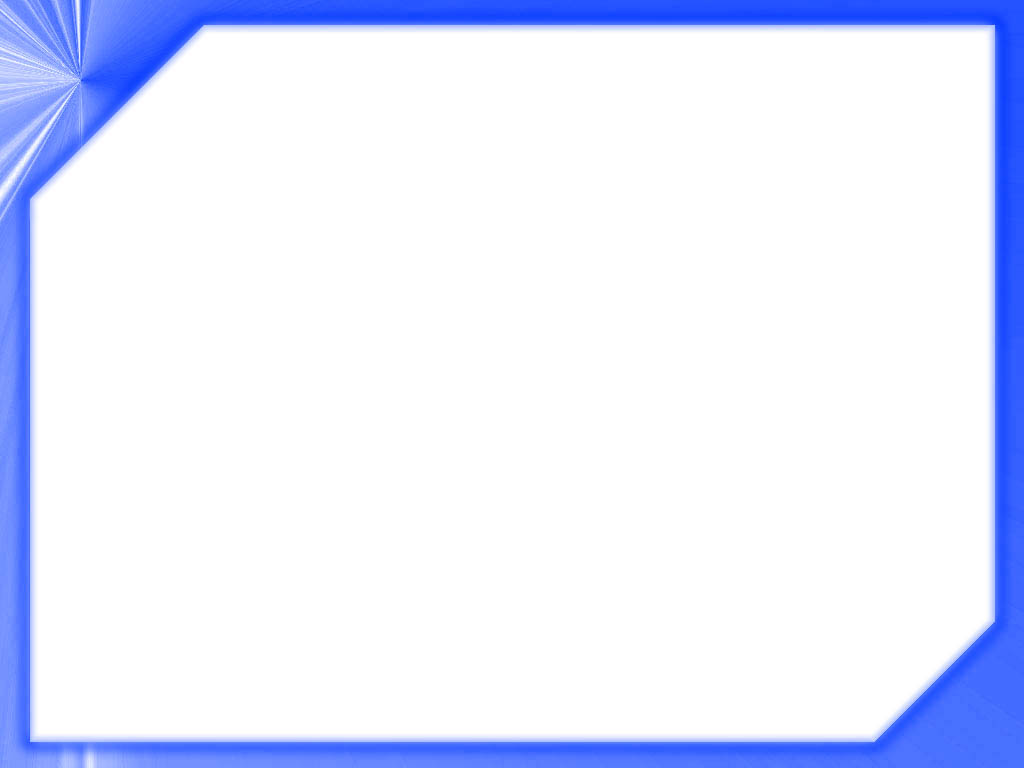 السبب والأثر
السبب
الأثر
الحرارة
الغليان
الماء
التجمد
البرودة
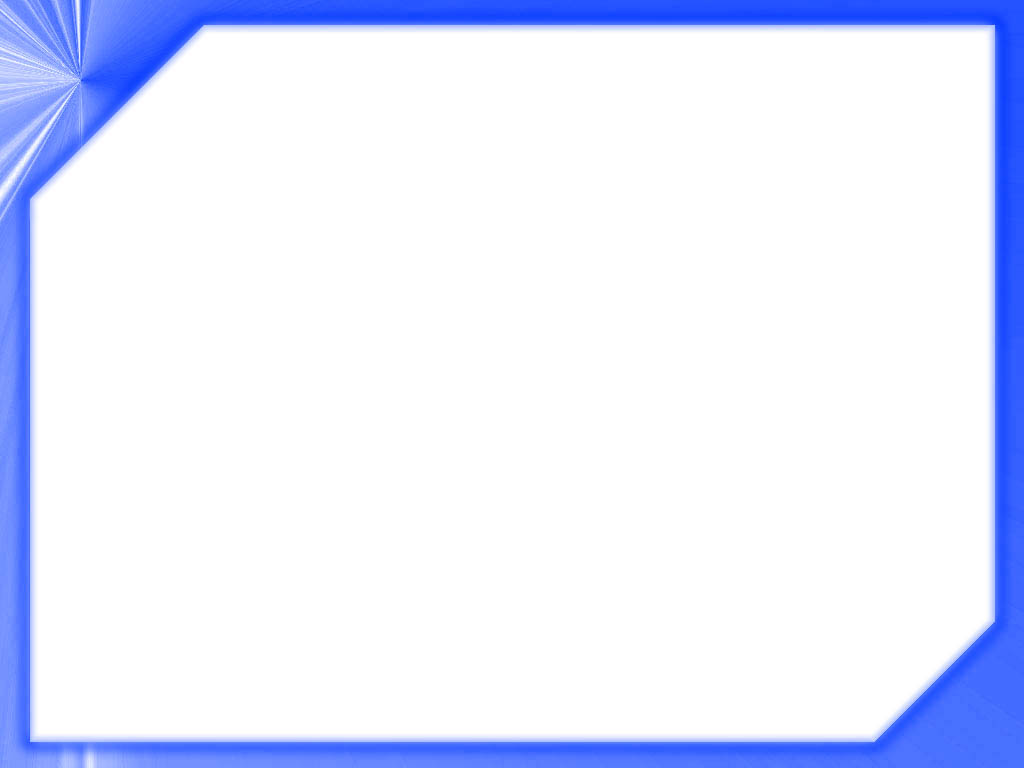 الدوائر المتقاطعة
برتقال
تفاح
أشجار مفيدة للأنسان
فاكهة
فيها نوى
ينمو في المناطق الدافئة 
برتقالي 
يعصر إلى عصير برتقال
ينمو في مناطق أبرد 
أحمر وأصفر وأخضر 
يصنع منه مربى التفاح
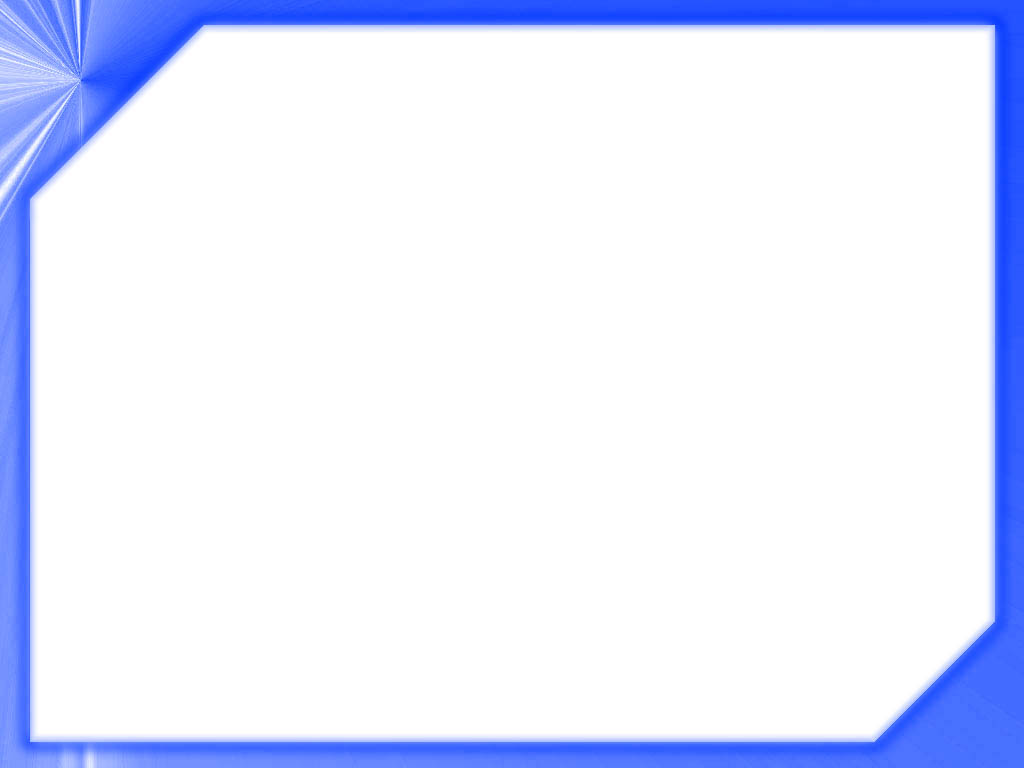 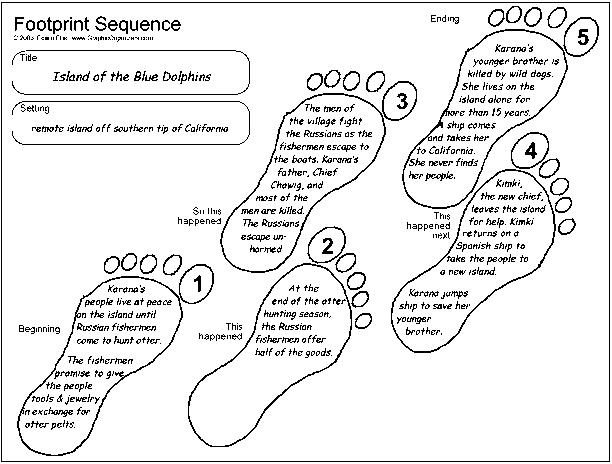 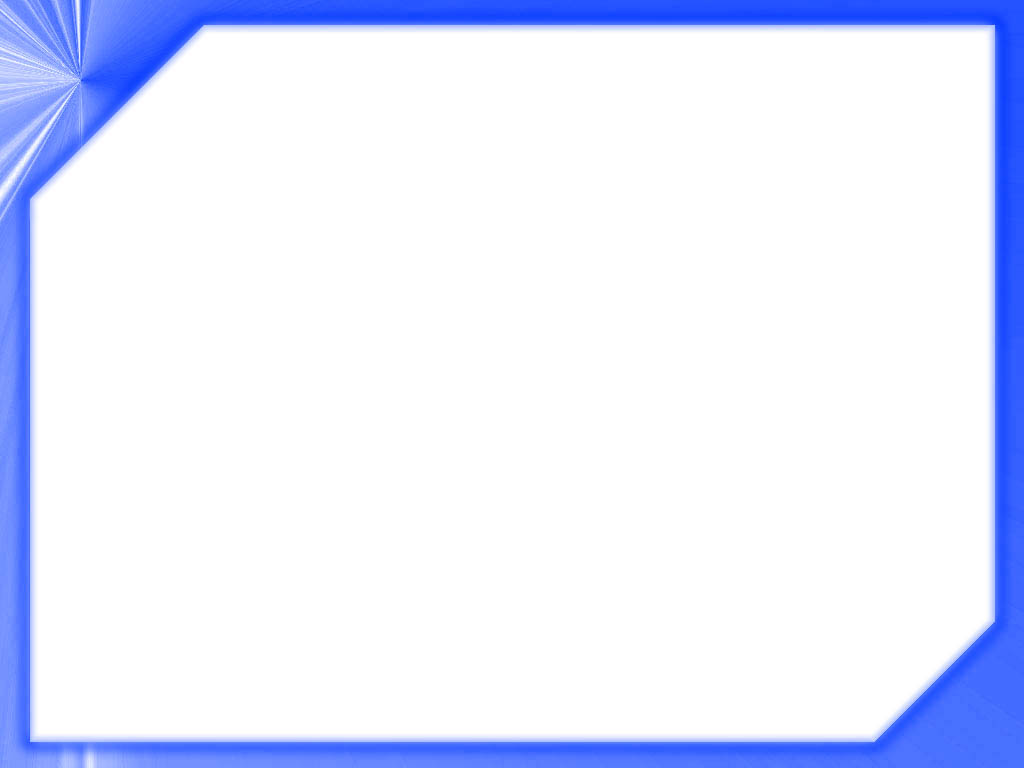 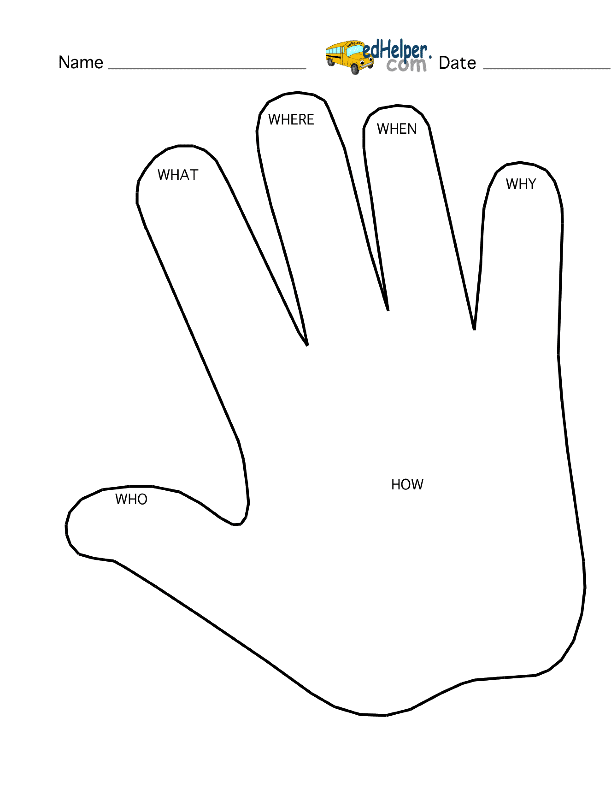 كم –من- ماذا – أين متى – لماذا
المرجع الرئيسي للمعلومات والشرائح بمافيها من رسومات
Visual Organizers
Developed by 
Brenda Stephenson
The University of Tennessee
نشاط
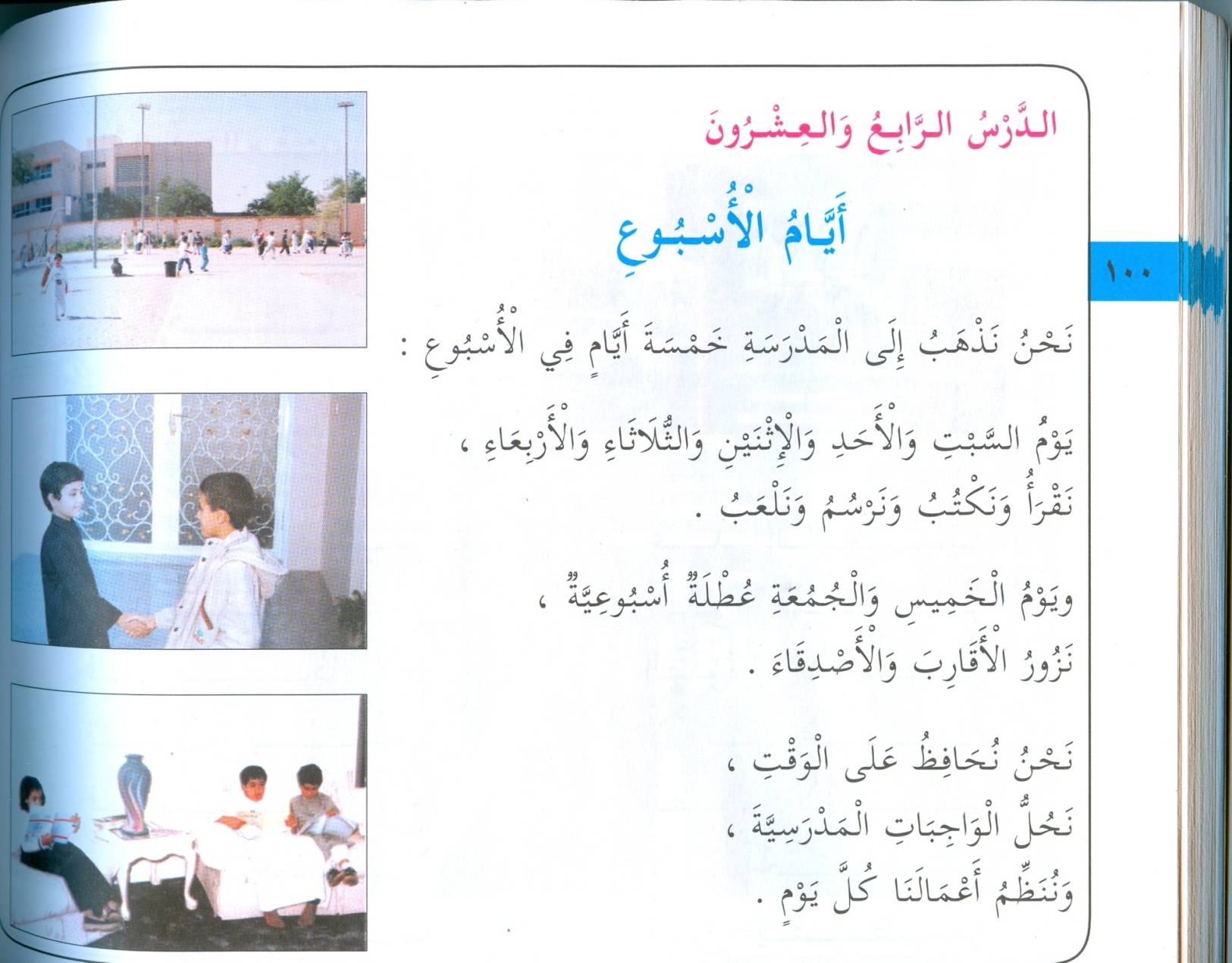 تدريس الرياضيات
إستراتيجية اللغة البصرية المتعددة  (MVL)
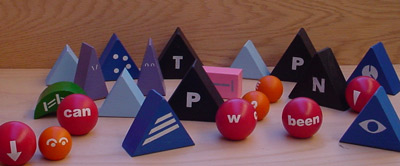 يعد النموذج البصري شكلاً أساسياً عند تدريس التلاميذ الصم,وتستخدم الأشكال الملونة لتعليم أجزاء من اللغة  الإنجليزية المكتوبة,خاصة عند تدريس بناء الجملة في اللغة الانجليزية .
كيفية استخدامها:
- استخدام اثنين أو ثلاثة من الأجسام ثلاثية الأبعاد لإظهار بنية الجملة(فعل ,فاعل ,مفعول به)
- استخدام الخريطة التي ترشد لكيفية بناء الجملة والقطع الإضافية لتغيير الجمل .
- عند القراءة  يستخدم الطلاب الأقلام الملونة- بنفس ألوان القطع- لتمييز  الكلمات في الجمل
مثال:الاسم: المثلث الأسود متساوي الأضلاع ,ويستخدم القلم الأسود لتمييز الأسماء أثناء الحصص.
الفعل : دائرة حمراء  , ويستخدم القلم الأحمر لتمييز الأفعال ,أيضاً أثناء الحصص.الضمير : المثلث البنفسجي, ويستخدم القلم البنفسجي لتحديد الضمائر.  حرف الجر : الهلال الأخضر ويستخدم القلم الأخضر لتحديد حروف الجر باختلافها .الصفة : الأزرق- الفاتح- مثلث متساوي الأضلاع ويستخدم القلم الأزرق لتحديد الصفات فيما يُقرأ      ( &Cady Mensing , Teete) .
)إستراتيجية Power Writing)):
وهي من الاستراتيجيات التي يمكن للمعلم تدريب التلاميذ الصم عليها للصم , والتي استخدمتها كلارك Clark مع طلبتها الصم وأثبتت نجاحها .وإستراتيجية Power Writing)) تتكون من أربع عناصر أساسية  هي :
0  الخلفية 
1  الفكرة الرئيسية
2  التفاصيل 
3 دعم التفاصيل .
وهذه العناصر مضمنة تحت مراحل محددة هي:
المرحلة الأولى ,بداية كتابة الفقرات :
 يكتب الطلاب عن الفكرة الرئيسة ,ويضيف 3 جمل تفصيلية , ويختتم التعليق النهائي بجملة حول الفكرة الرئيسية .فالطالب يتبع الشكل 1 2 2 2 1  
مثال :
 1 الاستمتاع بالوجبات السريعة (الفكرة الرئيسية )
2 الكعك   (تفاصيل)
2 بيتزا (تفاصيل)
2 أم أند إمز ( تفاصيل )
1 الأطعمة المفضلة لديك (الفكرة الرئيسية المعاد صياغتها )
أنا حقا أحب ثلاثة أنواع من الوجبات السريعة . أنا أحب الكعك . وأيضا أحب البيتزا . وأعتقد أن أم أند إمز رائعة .أنا أحب الوجبات السريعة .
2

      2
1

             1
2

      2
2

     2
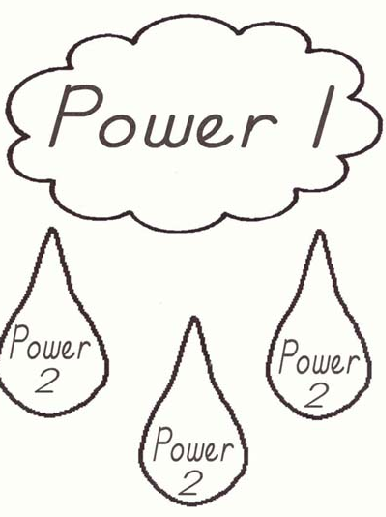 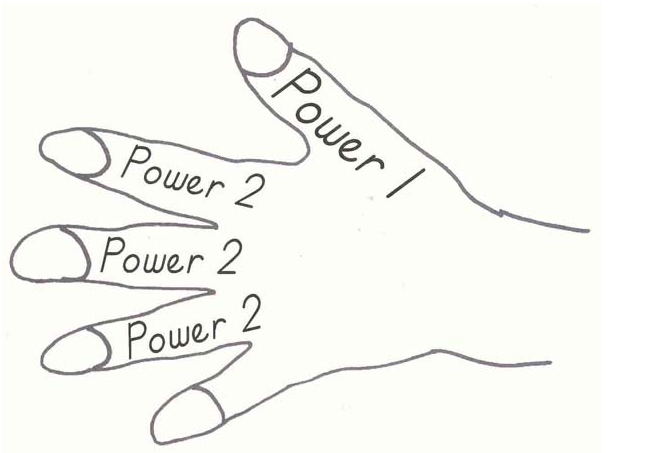 المرحلة الثانية,إضافة المزيد من التفاصيل:
عندما يصبح الطالب متمكن من الخطوة الأولى , فهومستعد لإضافة المزيد من التفاصيل في كتاباته. وهذه المرحلة يدخل  فيها الرقم 3 الذي هو دعم آخر من التفصيل. ويترتب على شكل
 1 – 2 3- 2 3 – 2 3 - 1
1  الاستمتاع  بالوجبات السريعة (الفكرة الرئيسية)ا
2 الكعك   (تفاصيل)
3 الكثير من الشوكولاته(دعم التفاصيل )
 2بيتزا (تفاصيل  )
 3ببروني(دعم التفاصيل )
 2أم أند إمز ( تفاصيل)
3 الأحمرمنها (دعم التفاصيل )
1 الأطعمة المفضلة لديك (الفكرة الرئيسية المعاد صياغتها )
أنا أحب ثلاثة أنواع من الوجبات السريعة. أنا أحب الكعك. المحتوي على الكثير من الشوكولاتة.و أيضا  أحب  البيتزا. الببروني هو الأفضل! وأعتقد أن إم آند إمز رائعة . أنا دائما أكل القطعة الحمراء أولا  .أنا أحب الوجبات السريعة.
المرحلة الثالثة ,إضافة معلومات أساسية(الخلفية ) و مزيداً من التفاصيل                       :   
فهذه المرحلة تتبع الشكل 0 0 1 – 2 3 3-  2 3 3- 2 3 3- 1 3 3 
 0 ليلاً ( الخلفية)
0  جائع ( الخلفية)
1الفكرة الرئيسية) استمتع  بالوجبات السريعة     (  
2 الكعك (التفاصيل )
3 الكثير من الشوكولاتة (دعم التفاصيل )
3 لذيذة(دعم التفاصيل )
2بيتزا (تفاصيل  )
 3ببروني(دعم التفاصيل )
3 عجينة سميكة (دعم التفاصيل )
2أم أند إمز ( تفاصيل)
3 الأحمرمنها (دعم التفاصيل )
3 أكياس   (دعم التفاصيل )
1 الأطعمة المفضلة لديك (الفكرة الرئيسية المعاد صياغتها )
3 يأكل كل يوم(دعم التفاصيل )
3 مذاق رائع (دعم التفاصيل )
في وقت متأخر من الليل. كنت حقا جائعا. فكرت في ثلاثة أنواع من الوجبات السريعة والتي أحب  أنا أأحب كلها أحب الكعك. المحتوي على الكثير من الشوكولاته . إنها تجعلني اشعر باللذة .أيضاً أحب  البيتزا. الببروني هو الأفضل. أحب البيتزا  ذات العجينة السميكة. وأعتقد أن إم آند إمز رائعة.. أنا دائما أكل القطعة الحمراء أولا  . يمكن أن أكل  عشرة أكياس منها. أنا أحب الوجبات السريعة! يمكن أن أقول أني أكل هذه الأطعمة كل يوم. أنه ذوق رائع .
المرجع :
أبونيان,ابراهيم (2001): صعوبات التعلم طرق التدريس والاستراتيجيات المعرفية . الطبعة الأولى,الرياض:أكاديمية التربية الخاصة .

-Clark, Janet: Improving Deaf and Hard of Hearing Writing Paragraphs www.deafed.net/PublishedDocs/JClark%20ProbSolution.doc

- Teete,Bev ;Cady ,Brooke; Mensing,Dani :  Keys to English Print.
www.swmn.org/dhh/Keys%20to%20English%20Print.ppt.
إستراتيجية 
preview-view-review
)التمهيد- المناقشة – المراجعة )
أثناء  الحصص الدراسية في أي من المواد يعرض مقطع فيديو بلغة الإشارة ذا علاقة بموضع الدرس كتمهيد ويطلب من الطلاب الصم كتابة فقرة لاتزيد عن سطرين عن خلاصة المشهد 
  . ( Holcomb, Tom – Peyton,& Joy,1992)
ثم يكون الشرح بلغةالإشارة والتقييم عبارة عن كتابة  أو العكس
.
نشاط :

قومي بعمل  تصور وفقا لإستراتيجية preview-view-review
لأي درس من الدروس
المرجع
-Holcomb, Tom - Peyton, Joy Kreeft(1992): ESL Literacy for a Linguistic Minority: The Deaf Experience. From ERIC http://www.eric.ed.gov.
أنشطة تدريسية وفق ثنائية اللغة ثنائية الثقافة
ستقدم  هذه الاستراتيجيات للطلاب الصم في الفصل.ستكون على شكل أنشطة في الفصل والواجبات المنزلية.وتشمل الأنشطة استخدام التعلم التعاوني واستخدام التكنولوجيا (استخدام الطلاب على شبكة الإنترنت)
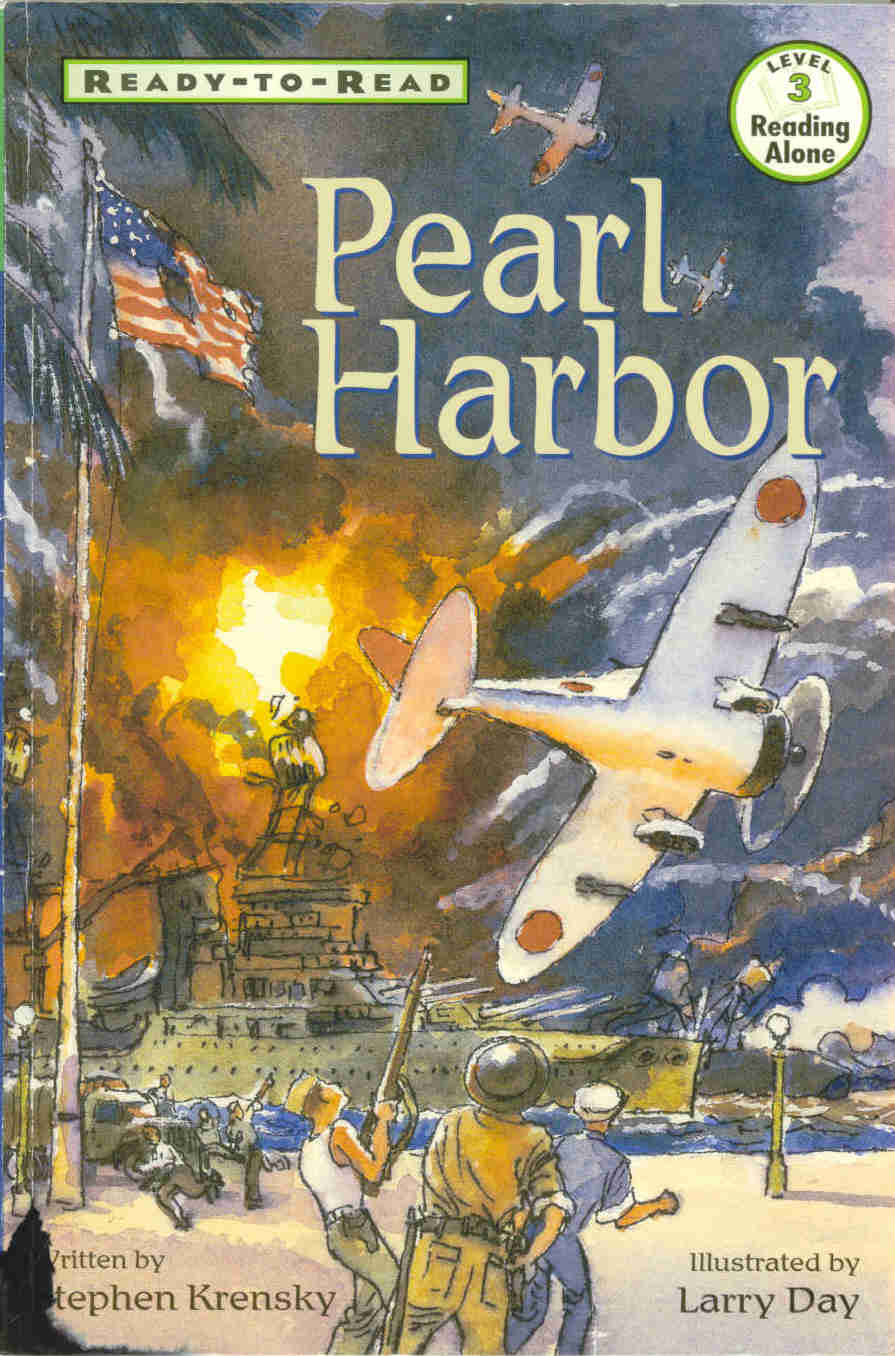 النشاط الأول 
نظرة على غلاف الكتاب ، ومناقشة الصور.  
مناقشة ما يعني النوع“الأدبي من الكتابات؟ ما هو الفرق بين الخيال وغير الخيال؟ا
  التعرف على الكاتب والمصوروالناشر
لبحث في الإنترنت عن عناوين الكتب الأخرى التي كتبها هذا الكاتب
الولايات المتحدة تدخل الحرب العالمية الثانيةII
Flags of Japan and America
النشاط الثاني
ابحث في الويب عن أصم شارك في الحرب العالمية

تقديم تقرير بلغة الإشارة الأمريكية في الفصل الدراسي
البحث على الشبكة العالمية  عن كتب للأطفال عن الطريقة التي عامل بها الآسيويين- الامريكين  من قبل الولايات المتحدة خلال الحرب العالمية الثانية. 
تقديم تقرير بلغة الإشارة الأمريكية في الفصول الدراسية حول هذه الكتب.
في اللغة الانجليزية العديد من القواعد  عن حروف الجر خذها من كتاب ........بالاستعانة بالقاموس الأمريكي للغة الانجليزية
Activity #3: . النشاط # 3 :يطلب من الطلاب العثور على أمثلة من حروف الجر من كتاب ، وبيرل هاربور
Page 1: 
The American secretary of state Cordell Hull stood angrily beside his desk.
Page 1  
…Hull had kept the diplomats waiting for fifteen minutes.
Page 7:  
“We shall fight in the fields and in the streets”

Page 8: 
…now Japanese ships and troops were moving to strategic locations throughout Southeast Asia.
نشاط الطلاب # 4 : (تطبيق المعرفة  المتعلمة من الطلاب
1)     يطلب من الطلاب للحصول على الكتب المفضلة لديهم.
2)     يطلب من الطلاب العثور على 7 من حروف الجر المختلفة في كتبهم ، وتقديم قائمة بها.
3)    .ويطلب من الطلاب تأليف جمل باستخدام تلك حروف الجر عن عطلتهم الصيفية
يطلب من الطلاب الانقسام في مجموعات للعمل على تلخيص كتاب بلغة الاشارة الامريكية. بعد ذلك يقوم الطلاب العمل معا لكتابة ملخص باللغة المكتوبة. (باستخدام مصغرة قواعد اللغة الإنجليزية كوسيلة لدعم)
تقسيم الطلاب إلى مجموعات. ويكتبون عن "ماذا لو.... فاز اليابانيين في الحرب. ما يمكن أن يكون حال حياة  الامريكان اليوم
. تقسيم الطلاب في مجموعات. يبحثون في الإنترنت عن المواقع ذات الصلة على قصف بيرل هاربور مع الرسومات والنص. او كتابة  من 3-4 جمل تصف كل موقع.
ملف الطالب
1.  يطلب شريط فيديو من كل طالب يحتوي على ملخص للكتاب بلغة الإشارة .2. الإجابة على 10من أسئلة الفهم بلغة الإشارة على محتوى الكتاب.3. والإجابة على 10أسئلة فهم مكتوبة باللغة الإنجليزية على محتوى الكتاب.4. عينة من أعمال الطلاب خلال الأنشطة الجماعية (الأنشطة # 1-7)
المرجع الأساسي 
للعرض بمافيه من صور
A Literacy Lesson for Diverse Deaf Students
Hector Brual
Literacy and Deaf Students
Hector Brual
“As an Asian-Deaf American, I realize the importance of developing lessons for diverse Deaf students.”
(Hector Brual, Graduate student Lamar University)